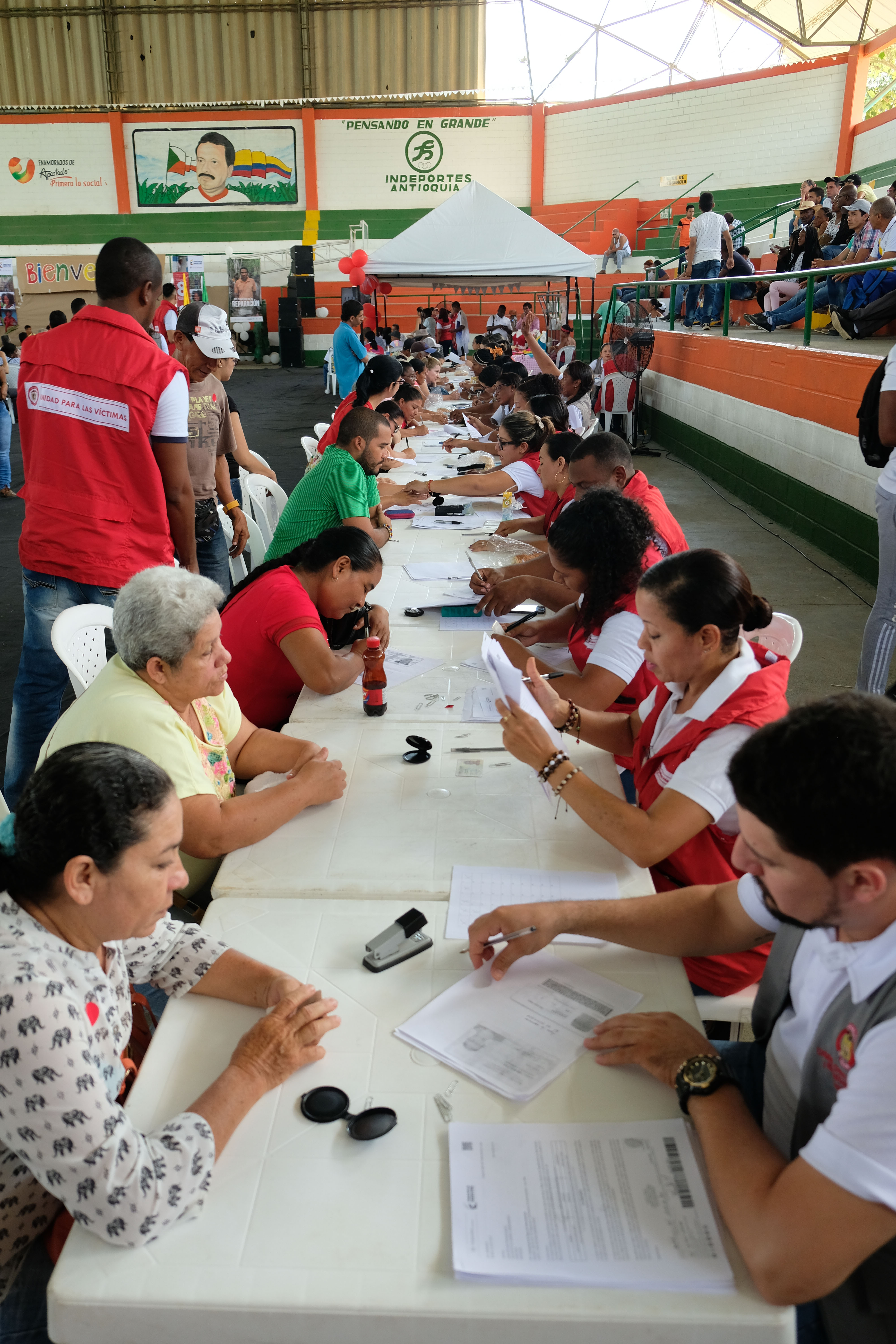 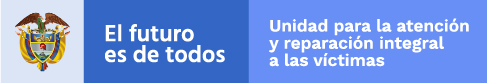 Encuesta 
Bianual
DICIEMBRE 2018
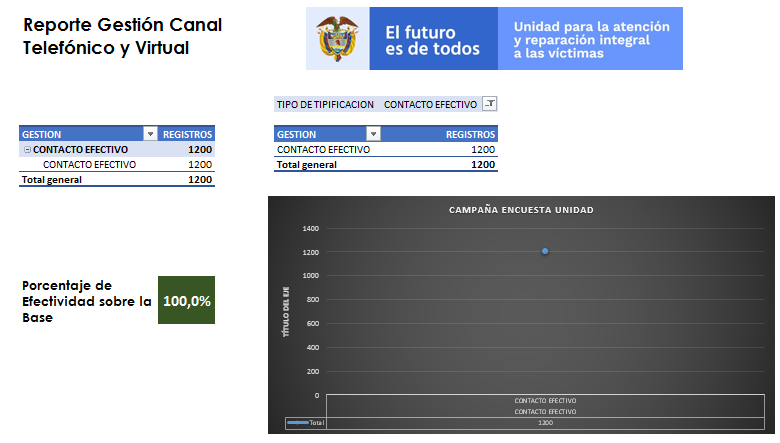 Reporte realización de la encuesta
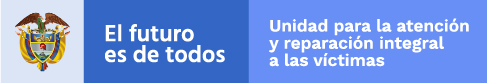 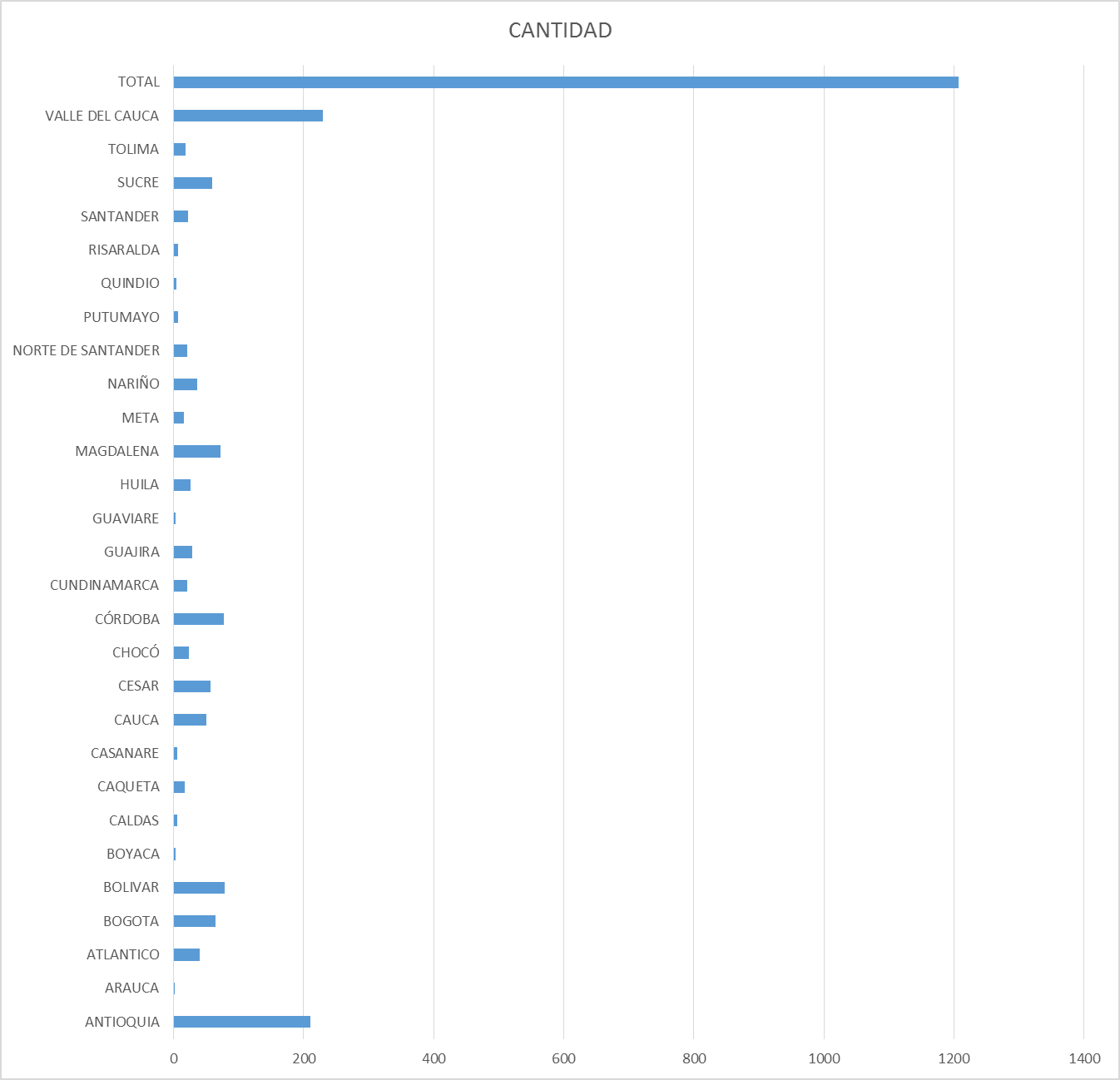 Lugares de donde provienen las víctimas que contestaron la encuesta
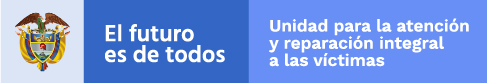 Edades de las víctimas que contestaron la encuesta
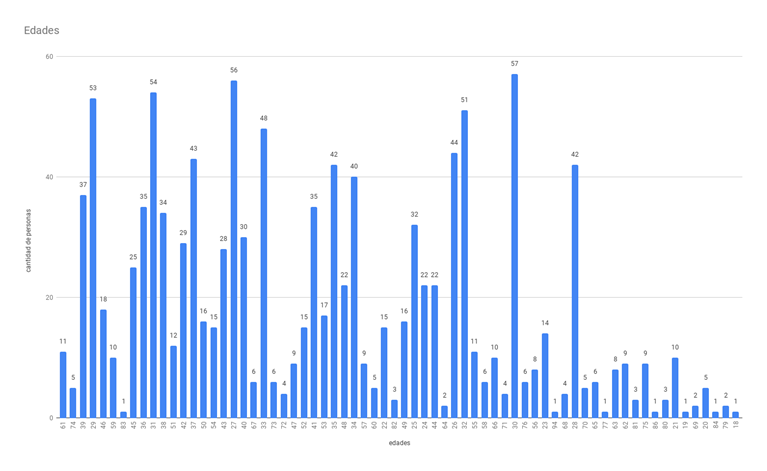 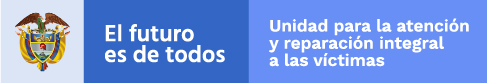 Cuando se encuentra realizando alguna consulta sobre su proceso, o cuando se refieren en medios de comunicación en noticias que tengan que ver con temas de víctimas del conflicto armado, con qué término quisiera que lo nombraran?
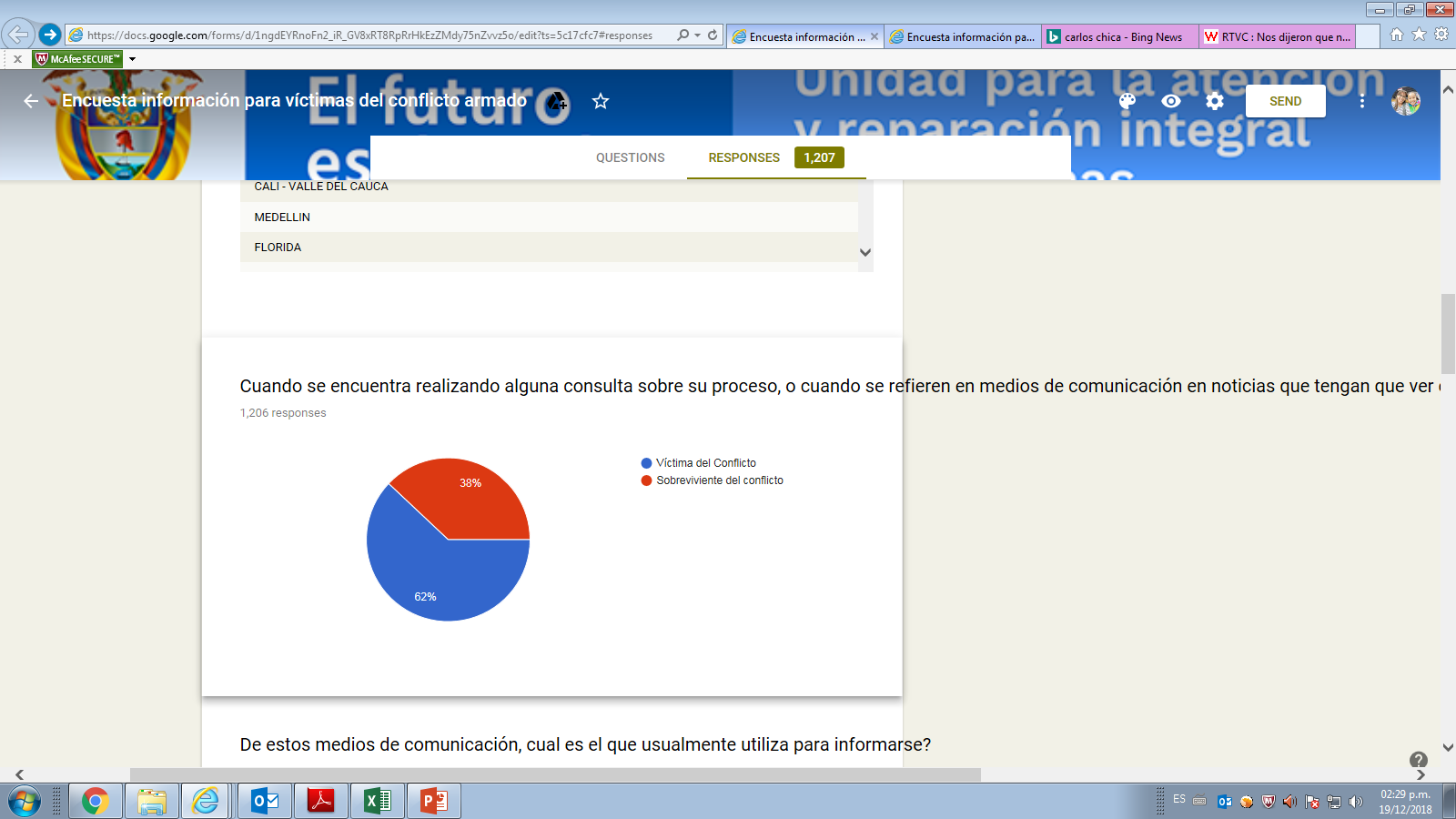 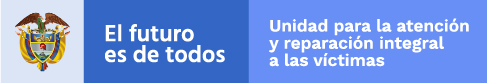 De estos medios de comunicación, cual es el que usualmente utiliza para informarse?
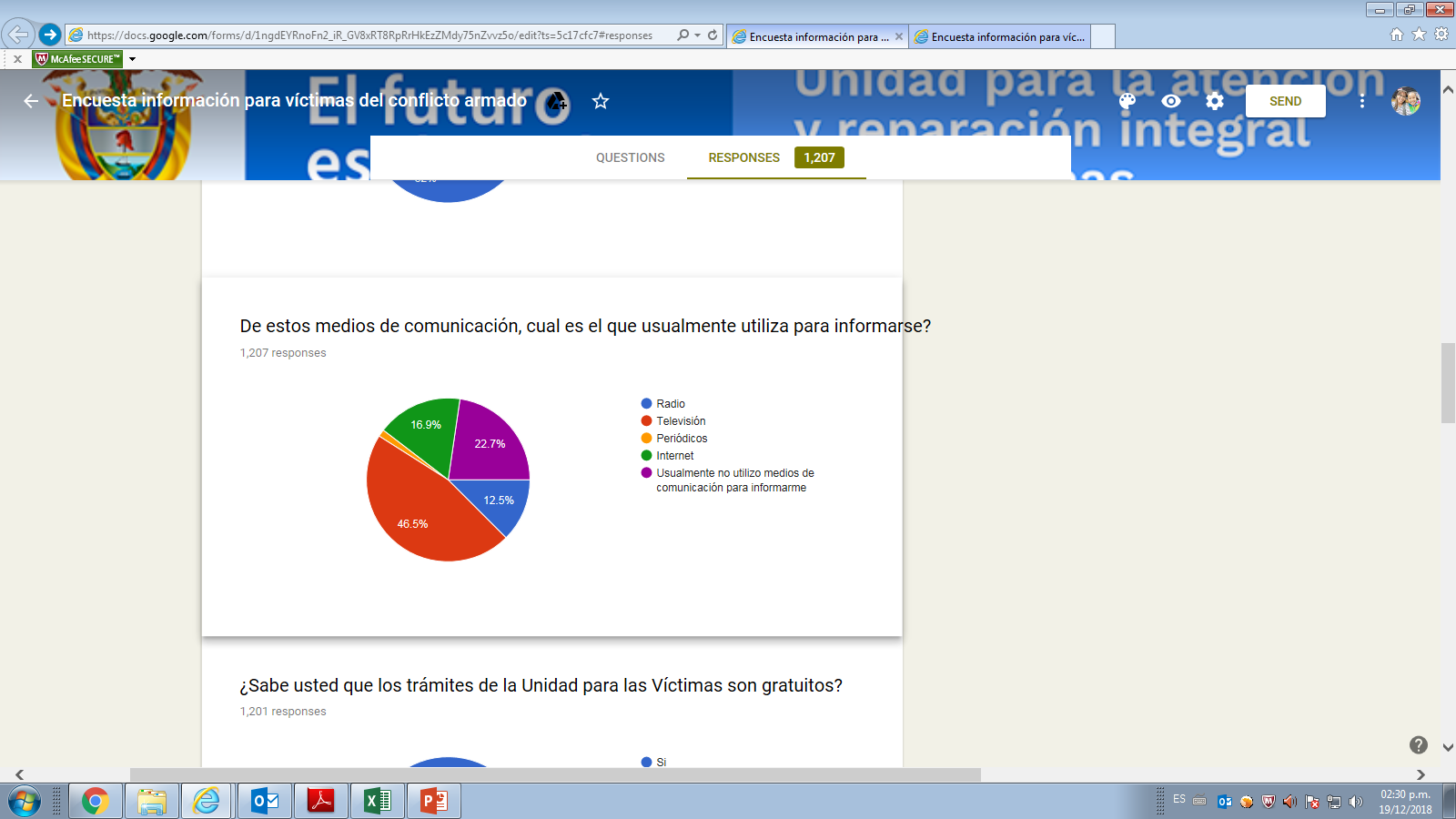 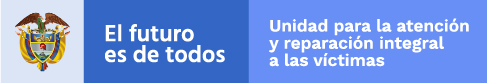 ¿Sabe usted que los trámites de la Unidad para las Víctimas son gratuitos?
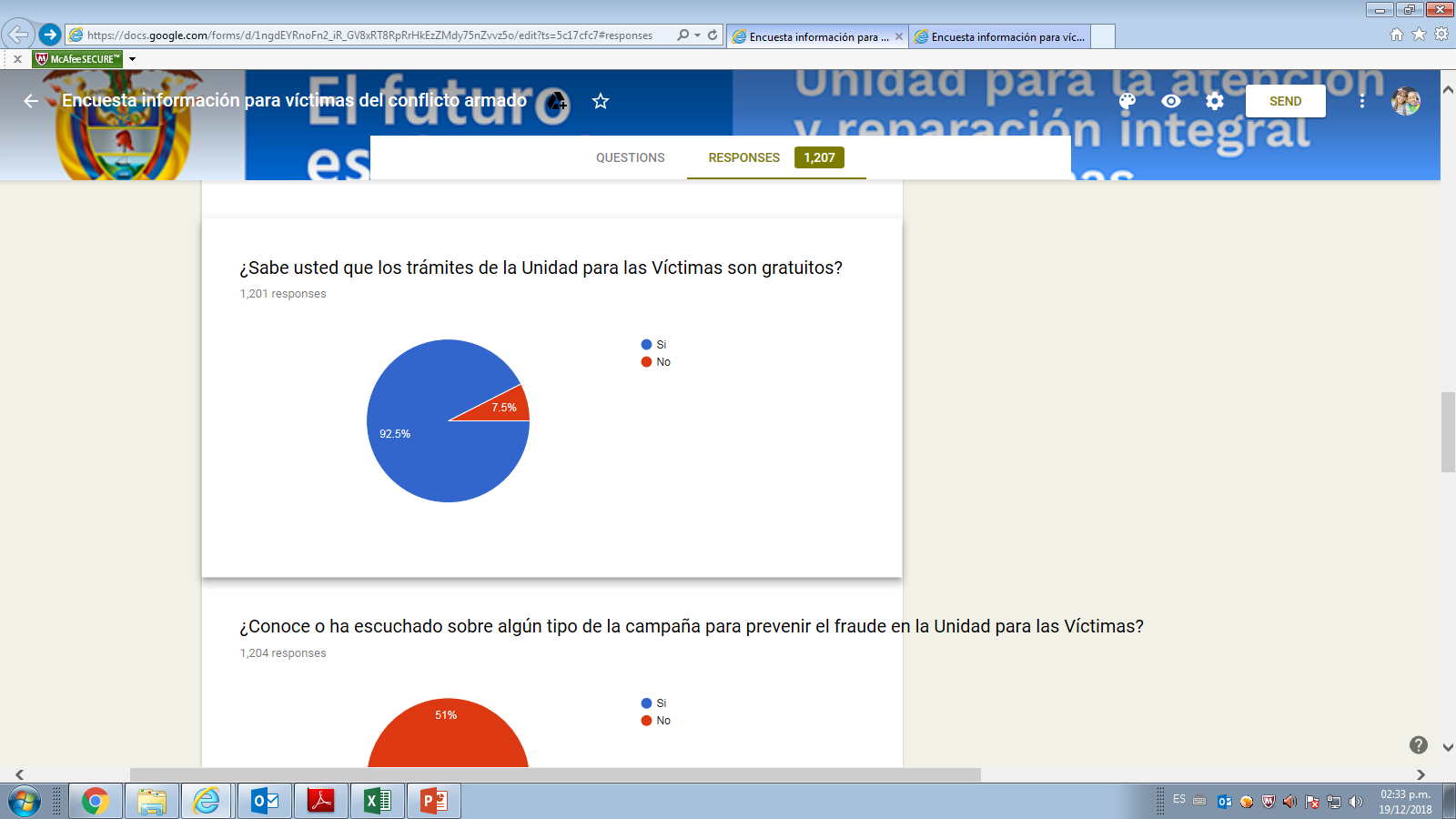 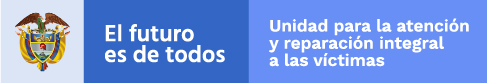 ¿Conoce o ha escuchado sobre algún tipo de la campaña para prevenir el fraude en la Unidad para las Víctimas?
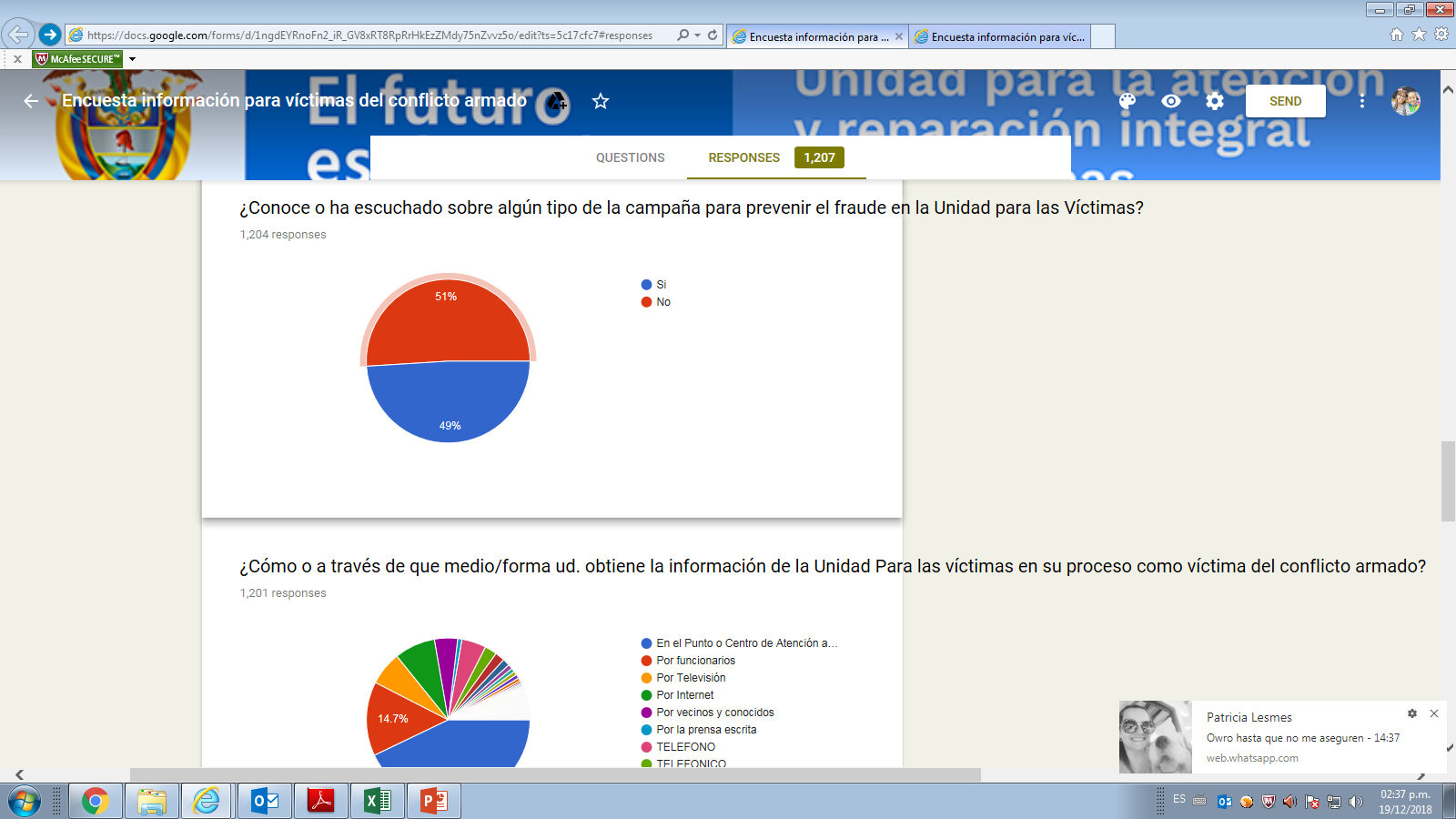 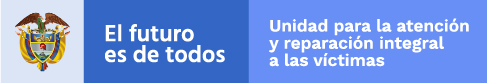 ¿Cómo o a través de que medio/forma ud. obtiene la información de la Unidad Para las víctimas en su proceso como víctima del conflicto armado?
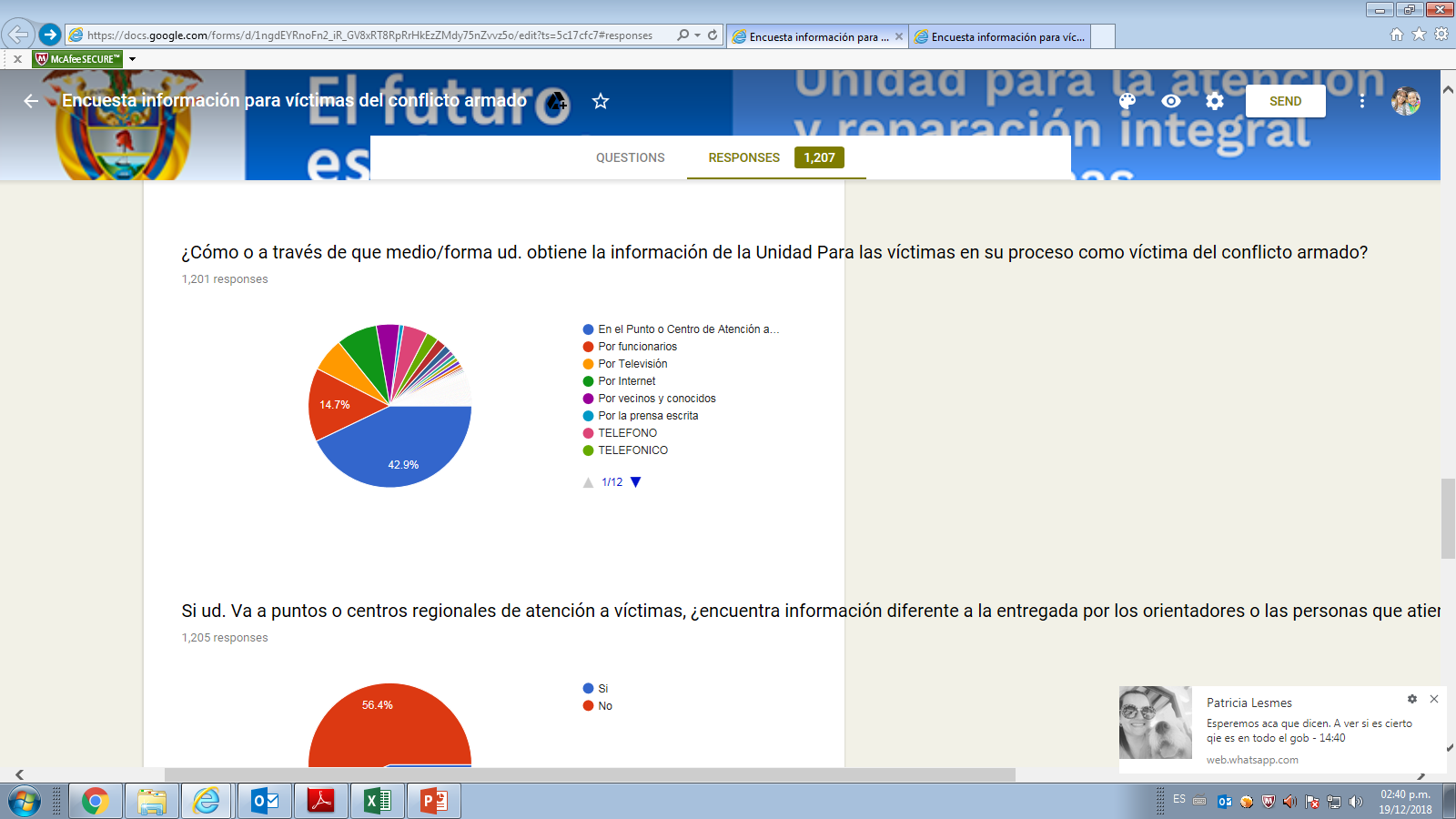 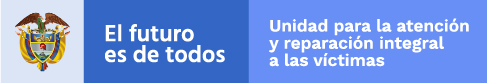 Si ud. Va a puntos o centros regionales de atención a víctimas, ¿encuentra información diferente a la entregada por los orientadores o las personas que atienden a las víctimas?
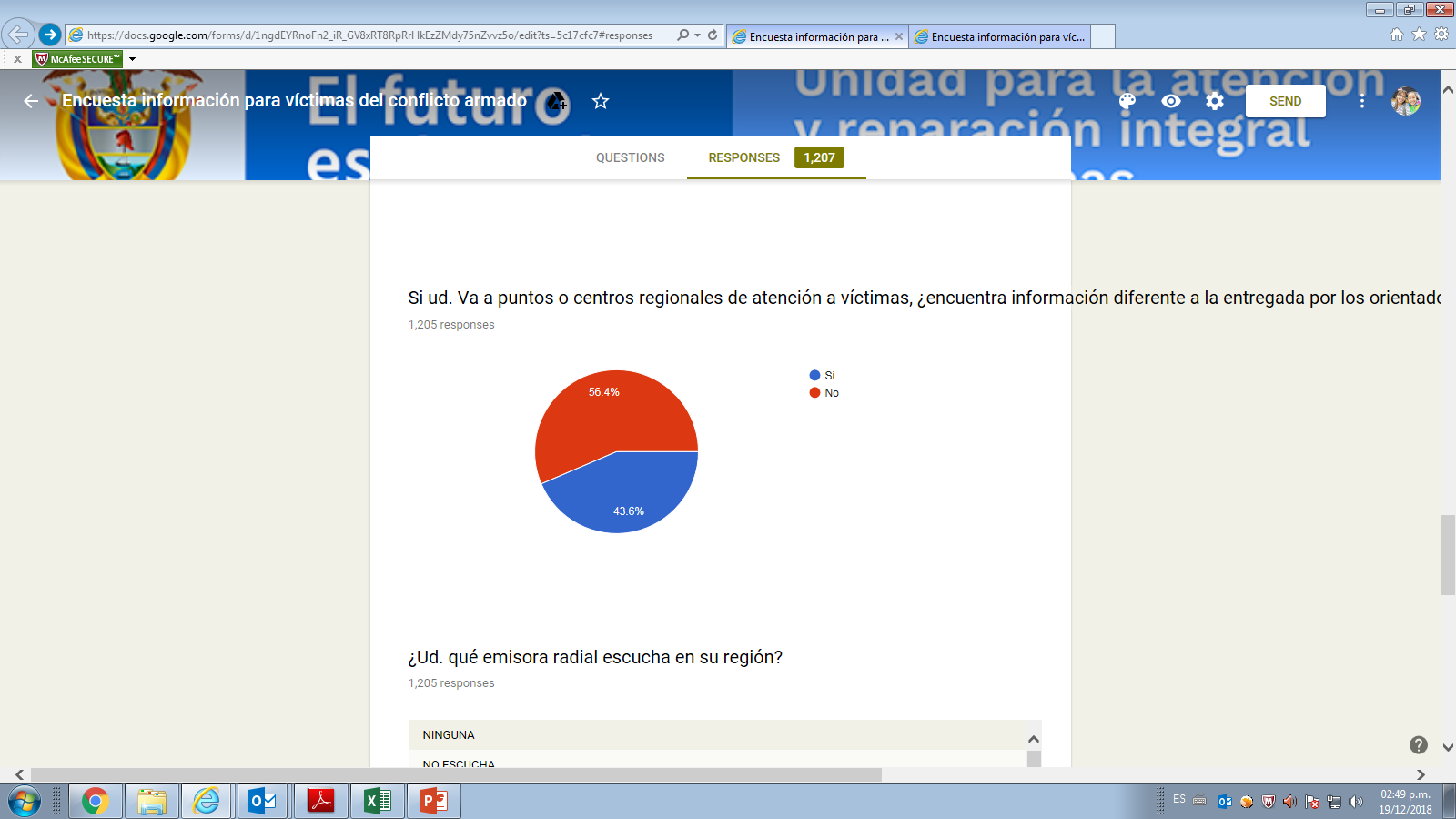 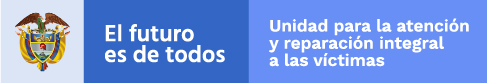 En los últimos 30 días, ¿ha realizado trámites virtuales, o a través de un computador, en la Unidad para las Víctimas (Unidad en línea)?
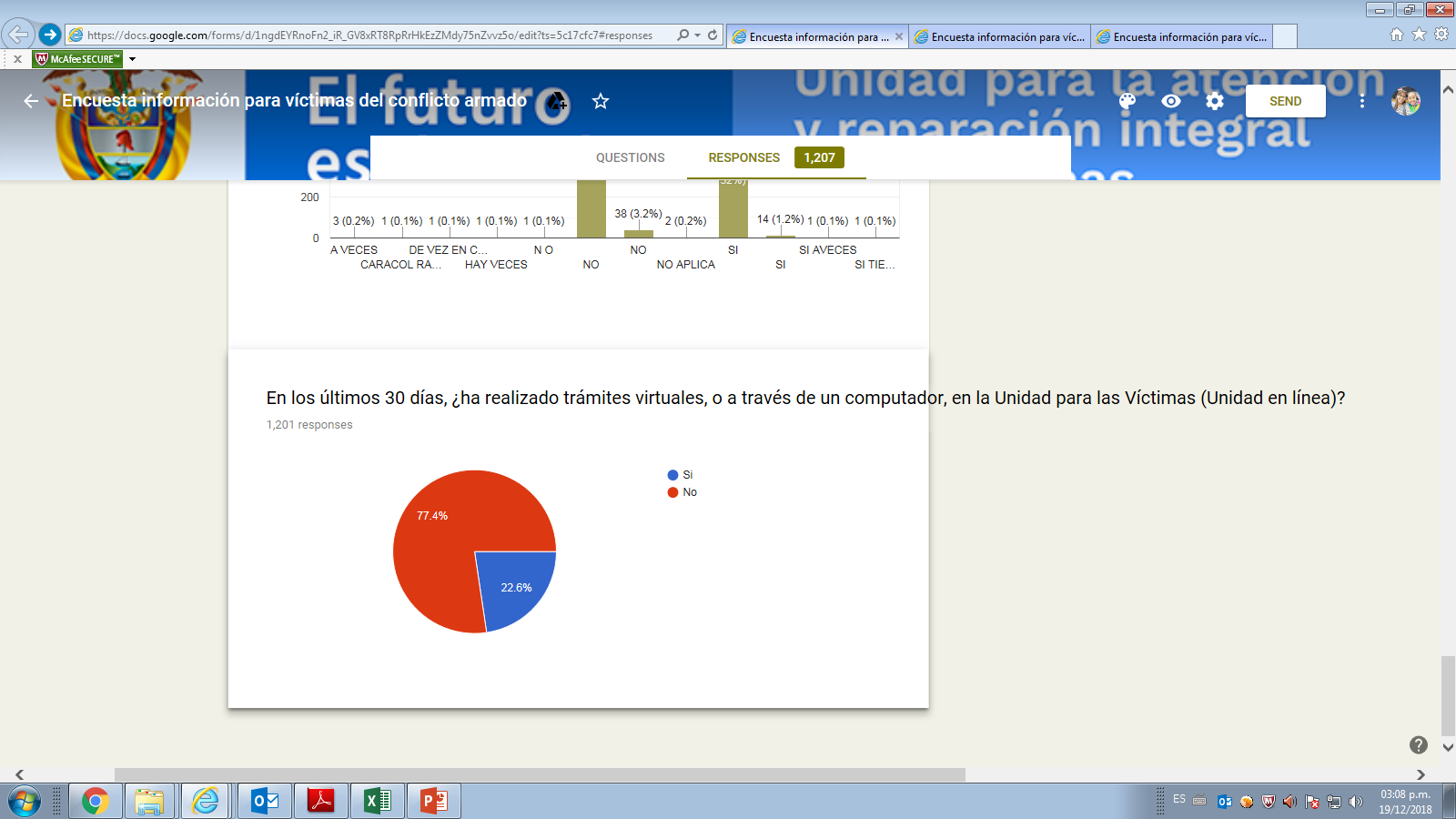 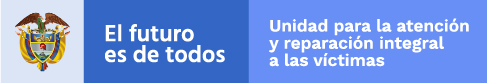 ¿Ud. qué emisora radial escucha en su región?
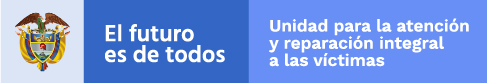 ¿Tiene fácil acceso a internet en su lugar de residencia?
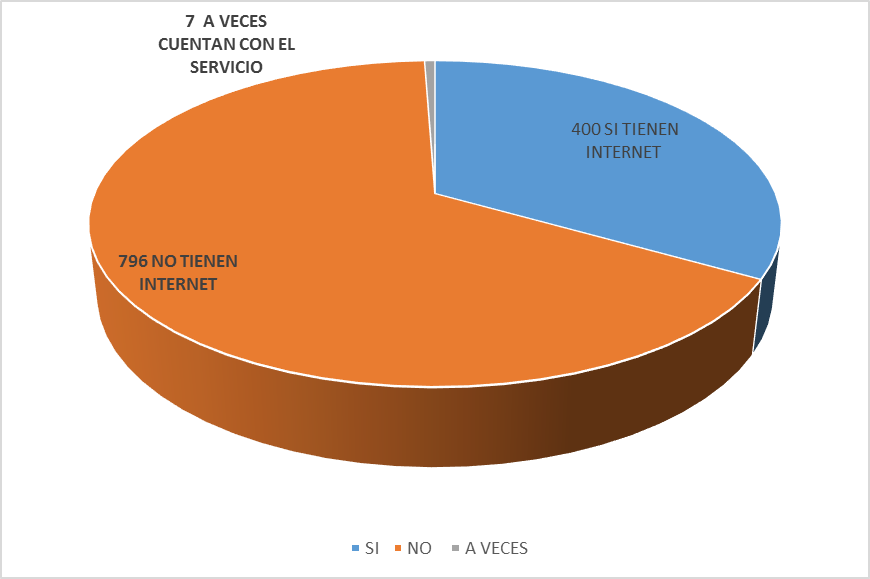 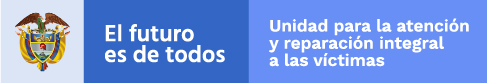 ¡Gracias!